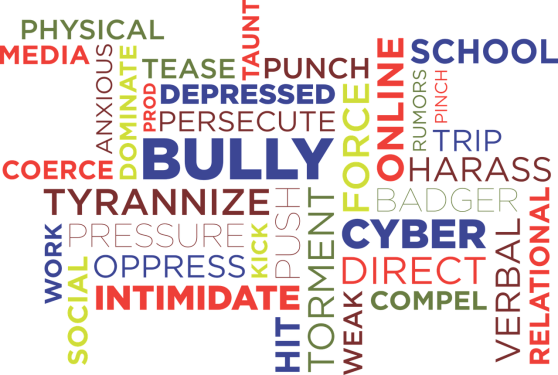 PREVENCIJA NASILJA KOD MLADIH
Autor: Ana Ljubičić, master psiholog
Znanjem do zdravih izbora
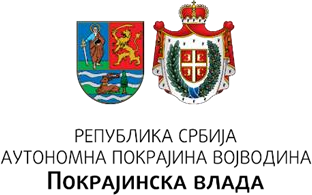 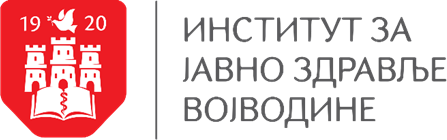 Programski zadatak Posebnog programa u oblasti javnog zdravlja za APV u 2023. godini:
Unapređenje zdravstvene pismenosti populacije – „Znanjem do zdravih izbora“
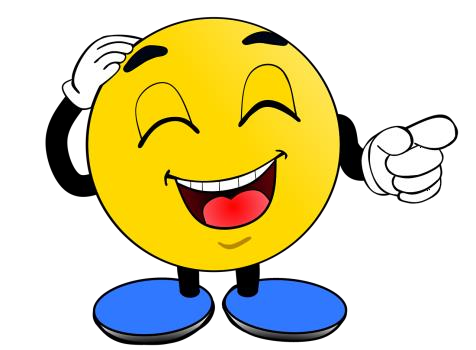 Nasilje kod mladih
Nasilje kod mladih je najčeći oblik nasilja i sve je učestalija pojava u našem društvu, što ukazuje na veliku potrebu bavljenja ovom temom.
Vršnjačko nasilje = nepoželjno ponašanje pojedinca ili grupe prema drugom pojedincu ili grupi koje uključuje namerno napadanje, vređanje, uznemiravanje i sl.

Nasilje kod mladih se najčešće manifestuje u dva oblika:
Verbalno nasilje
Neverbalno nasilje
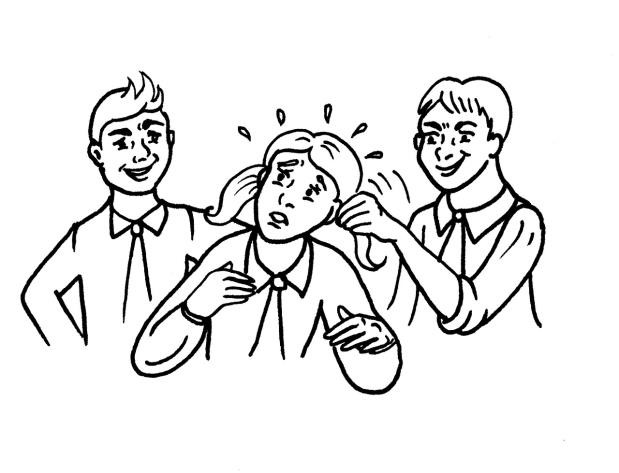 Verbalno nasilje
Verbalni vid nasilja podrazumeva: ismejavanje (nazivanje
   pogrdnim imenima), vređanje, ruganje, pretnje i sl.
 Verbalno nasilje kod mladih se najčešće bazira na ismejavanju
  fizičkog izgleda druge osobe ili pak njenog lošeg socio
  -ekonomskog statusa.
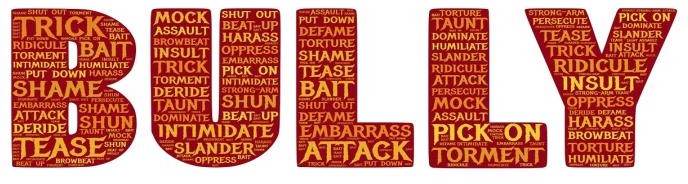 Često je nasilje usmereno ka osobama koje su stidljive, jer
  nasilnik zna da mu se osoba tada neće suprotstaviti.
Neverbalno nasilje
Neverbalno nasilje se izražava kroz gestikulaciiju ili mimiku
   lica (pokazivanje očima), ignorisanje, podsmeh i slično.
Nažalost neverbalno nasilje je teže dokazati.
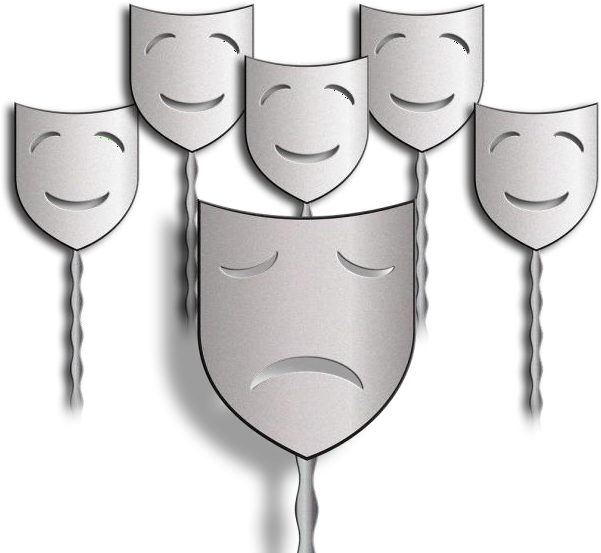 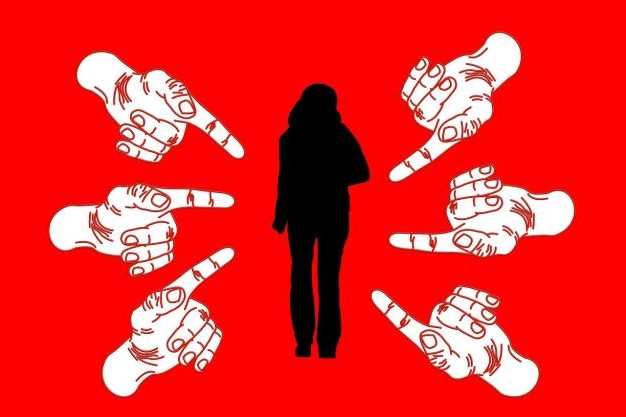 Osoba nad kojom se vrši neverbalno nasilje najčešće oseća bespomoćnost i veoma je uplašena.
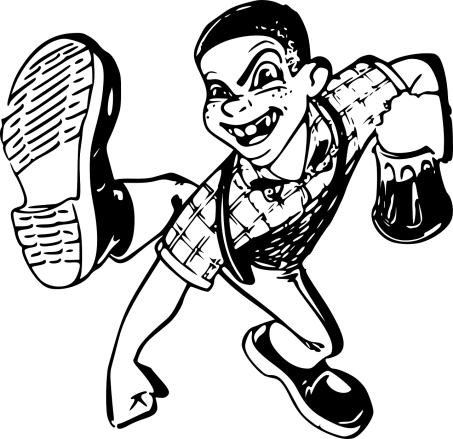 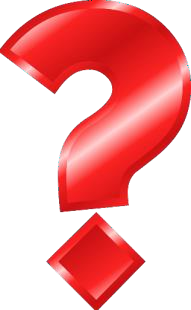 Razlozi za nasilje
Mnogobrojni su razlozi zbog kojih neko vrši nasilje, ali su
   najčešći: porodični faktori, emotivni i psihološki faktori i 
   socijalni faktori.
  Osoba koja je sklona da maltretira druge je uglavnom
   motivisana nedostatkom emocionalnih veština, frustracijama
   ili pak drugim nerazrešenim ličnim problemima.
  Karakteristike koje mogu ukazivati na osobu „nasilnika“:
   Nemogućnost kontrolisanja besa, nedostatak empatije, želja
   za dominacijom i agresivnošću, nisko samopouzdanje i
   osećaj inferiornosti.
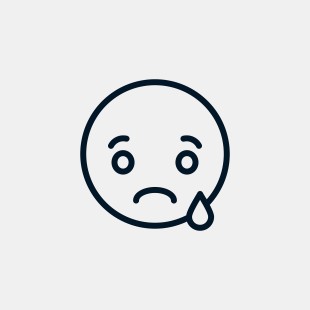 Posledice nasilje nad mladima
Posledice nasilja kod mladih mogu biti trajne i uticati na
   njihov dalji socijalni i emocionalni razvoj.
  Fizičke posledice: zdravstvene komplikacije i povrede
  Emotivne i psihološke posledice: Anksioznost, depresija,
   nizak nivo samopoštovanja
  Socijalne posledice: socijalna izolacija i poteškoće u daljem
   formiranju zdravih i podržavajućih odnosa
  Obrazovne posledice: smanjena angažovanost za školske
   zadatke i aktivnosti, a samim tim i lošije akademsko 
   postignuće
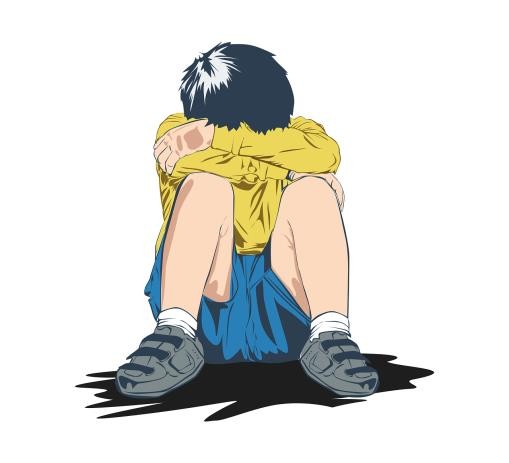 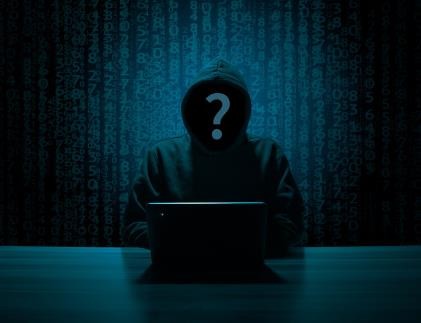 „Сyber“ nasilje
U mlađim generacijama, sve je više zastupljeno „cyber“ nasilje.
„Syber“ nasilje podrazumeva oblik psihičkog nasilja koje se izvršava                              preko elektornskih sredstava komunikacije (internet, društvene mreže,                      mobilni telefon i sl.).
„Syber“ nasilje se ogleda kroz pretnje i govor mržnje preko društvenih mreža i platformi, delovanje u vidu lažnih profila, opsedanje nekoga „onlajn“, širenje laži o određenoj osobi ili grupi ljudi, objavljivanje neprikladnih fotografija/video zapisa bez dozvole druge osobe i slično.
Razlozi zbog kojih mladi često posežu za ovim vidom nasilja: mogućnost anonimnosti, nedostatak roditeljskog nadzora, socijalni pritisak, impulsivnost, nedostatak edukacije o etičkom ophođenju kao i nedostatak empatije.
Prevencija nasilja kod mladih
Prevencija nasilja kod mladih zahteva kontinuiran pristup.
Ključne strategije za prevenciju nasilja: Edukacija o rešavanju konflikata, razvoj socijalnih i emocionalnih veština, promocija izgradnje pozitivnih interpersonalnih odnosa, edukacija o digitalnoj bezbednosti i pismenosti.
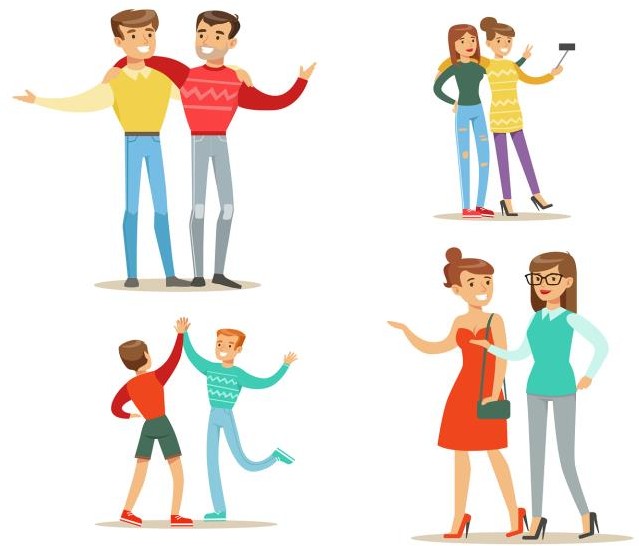 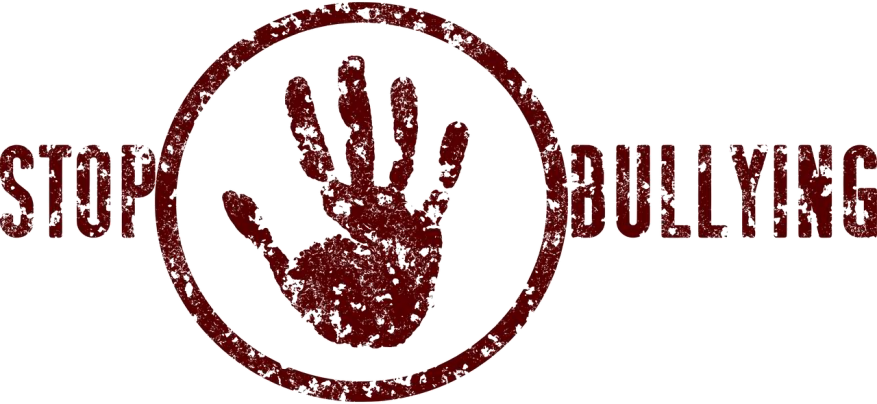 U prevenciji nasilja ključnu ulogu imaju porodica i škola!!
Uloga roditelja i škole u prevenciji nasilja kod mladih
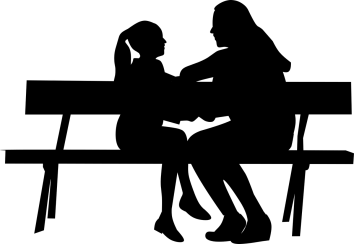 Kako roditelji i škola mogu uticati na prevenciju nasilja
   kod mladih?
  Edukacija o socijalnim veštinama i empatiji, rano
   prepoznavanje znakova svih vrsta nasilja (psihičko,
   fizičko, emotivno) i uopšteno obrazovanje o nasilju,
   učenje o podržavajućoj komunikaciji, podsticanje
   bezbednog školskog okruženja, praćenje „onlajn“
   aktivnosti svoje dece i biti primer nenasilničkog ponašanja
   mladima.
  Udruženost školskog sistema i roditelja se pokazao 
   kao najbolja opcija za prevenciju svih tipova nasilja 
   kod mladih.
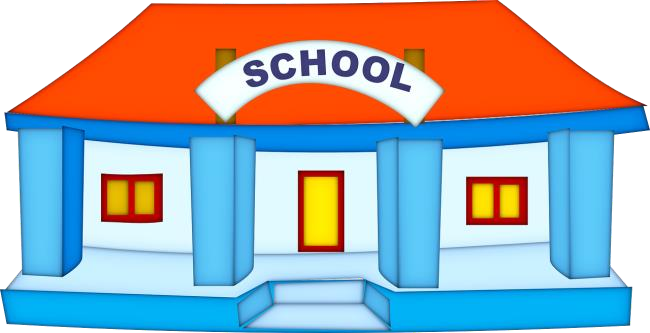 Literatura
Žilić, M., & Janković, J. (2016). Nasilje. Socijalne teme: Časopis za pitanja socijalnog rada i srodnih znanosti, 1(3), 67-87.
Stepanić, L. (2019). Vršnjačko nasilje i preventivni programi. Varaždinski učitelj: digitalni stručni časopis za odgoj i obrazovanje, 2(2), 67-77.
Matijević, A. (2014). Nasilje nad i među mladima na internetu. Nemoj napraviti ništa u virtualnom svijetu, što ne činiš u stvarnom, 39.
Kosić Bibić, N., & Kovačević, J. (2018). Vršnjačko nasilje u školama – nasilje ili stil komunikacije ?.
Hrana u zdravlju i bolesti: znanstveno-stručni časopis za nutricionizam i dijetetiku, (10. Štamparovi dani), 79-85.
U prezentaciji su korišćene slike iz publikacija Instituta za javno zdravlje Vojvodine i: www.pixabay.com
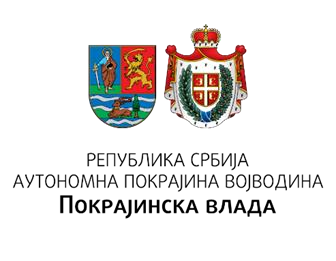 Znanjem do zdravih izbora
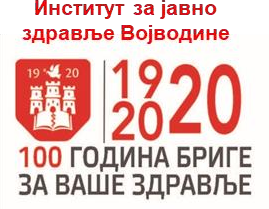 Programski zadatak Posebnog programa u oblasti javnog zdravlja za APV u 2022. godini:
Unapređenje zdravstvene pismenosti populacije – „Znanjem do zdravih izbora“